Level 4 : Unit 12
Grammar: If clauses with modals
Statements
Yes/NoQuestions
Wh~Questions
We use IF clauses for possible events in the future when one event depends on another.
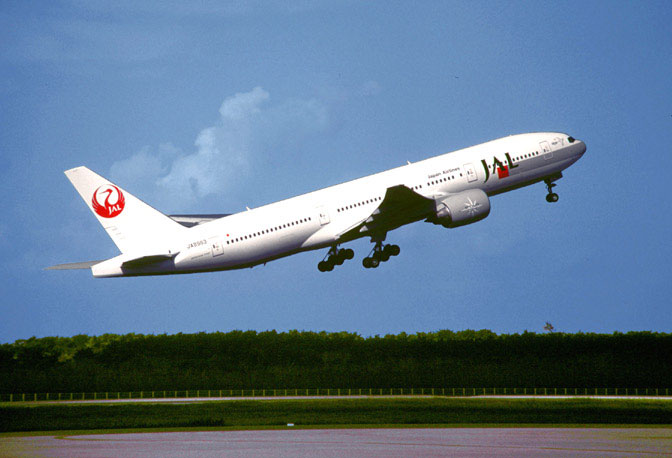 If I go to Japan, 	I’ll visit Kyoto.
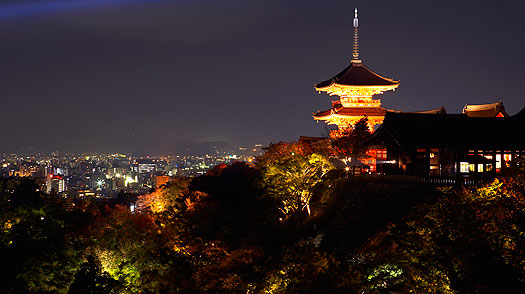 If clauses with modals: statements and questions
The IF clause can come before or after the main clause. 
(When IF clause comes before the main clause, we use a (,) after it.)
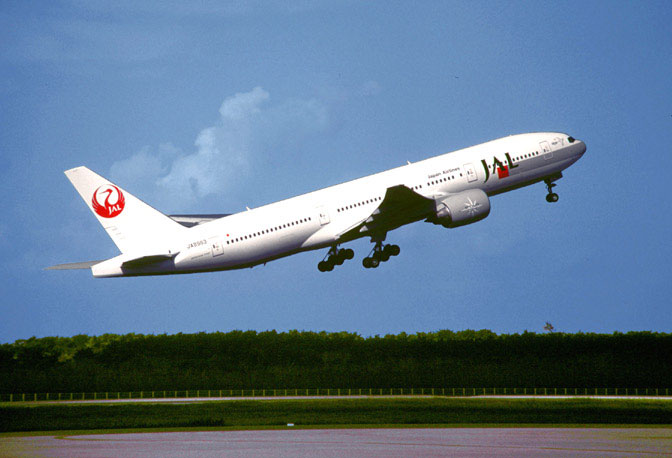 If I go to Japan, 	I’ll visit Kyoto.
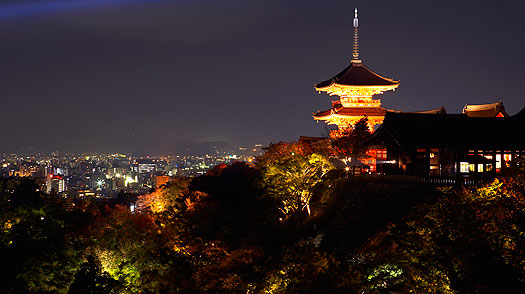 If clauses with modals: statements and questions
The IF clause can come before or after the main clause.
I might take a taxi home    if I work late tonight.
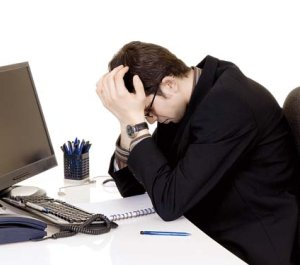 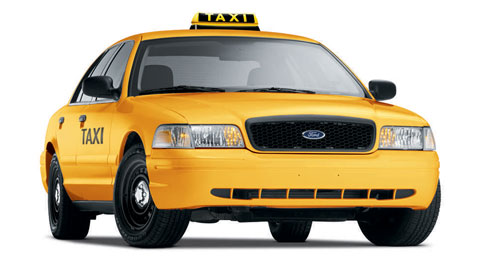 If clauses with modals: statements and questions
We use the simple present in the if clause.
We use will, may, or might + the base form of a verb in the main clause
I might take a taxi home    if I work late tonight.
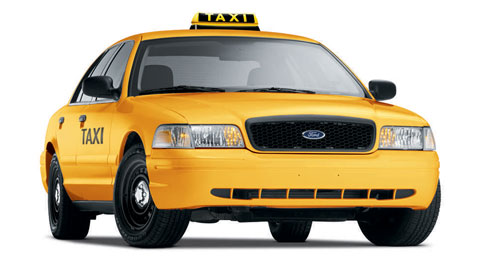 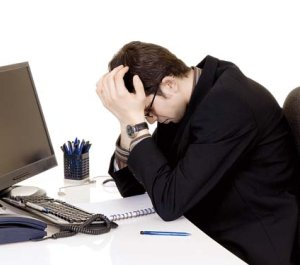 If clauses with modals: statements and questions
We use the simple present in the if clause.
We use will, may, or might + the base form of a verb in the main clause
If clauses with modals: statements and questions
We use the simple present in the if clause.
We use will, may, or might + the base form of a verb in the main clause
If clauses with modals: statements and questions
Yes & No Questions
If clauses with modals: statements and questions
WH~Questions
If clauses with modals: statements and questions
We can use affirmative or negative verbs 
in one clause or both clauses.
If I don’t get a job, 	  I’ll borrow some money.
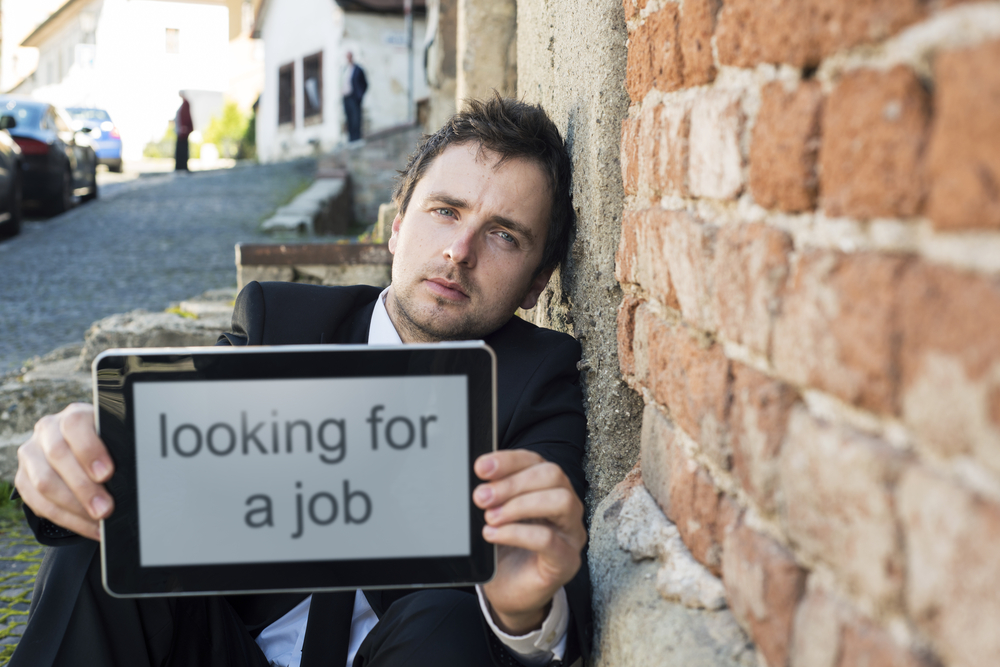 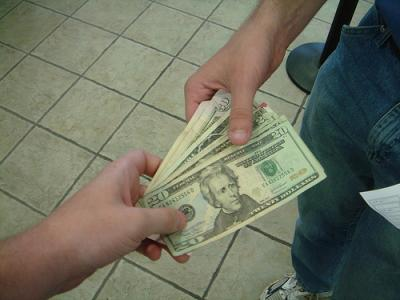 If clauses with modals: statements and questions
We can use affirmative or negative verbs 
in one clause or both clauses.
If I get a job, 	        I won’t have any free time.
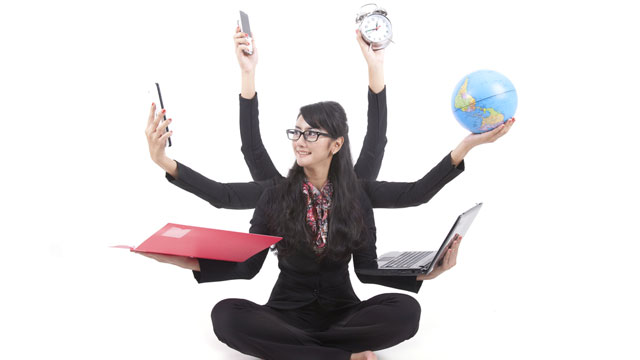 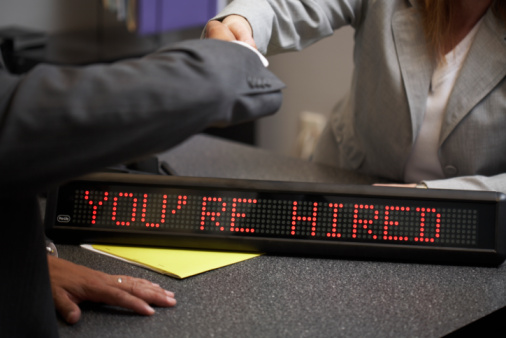 If clauses with modals: statements and questions
We can use affirmative or negative verbs 
in one clause or both clauses.
If I don’t get a job, 	        I won’t be able to pay for things.
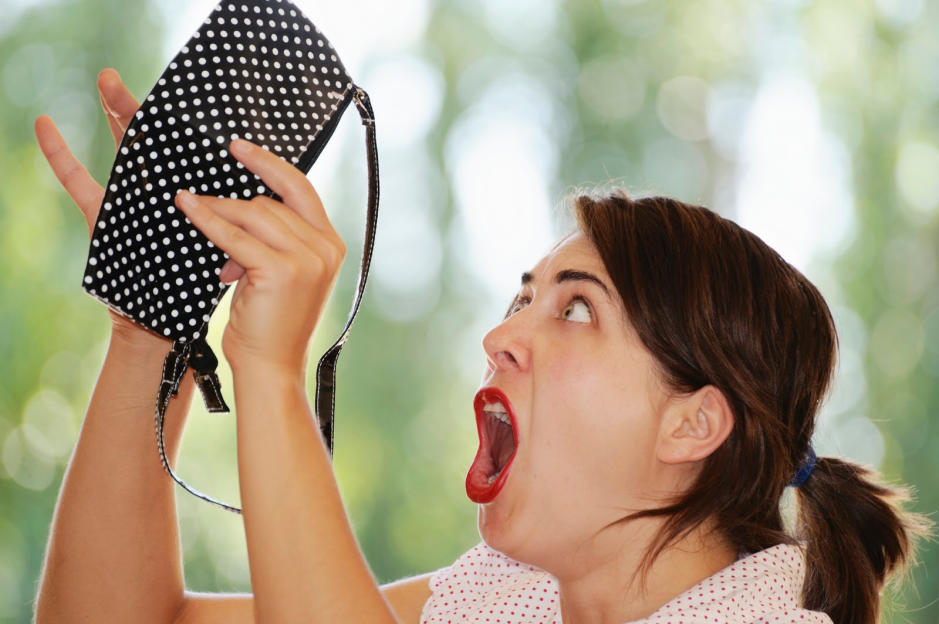 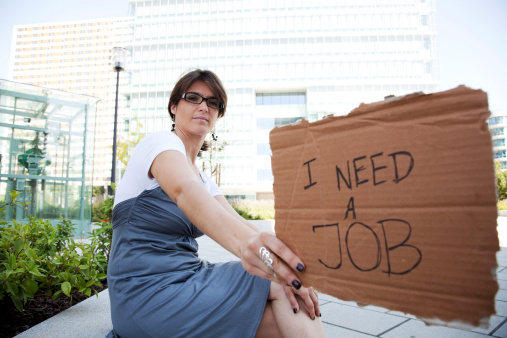 If clauses with modals: statements and questions